Электростатические волны в плазме
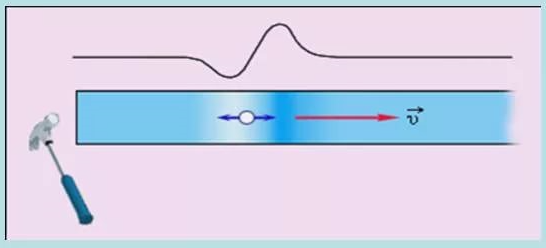 Продольные волны
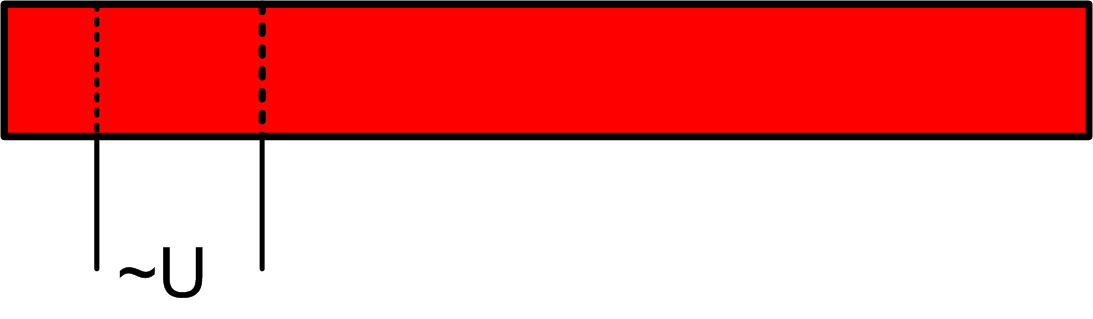 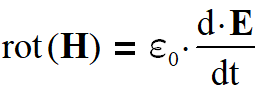 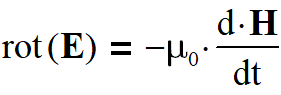 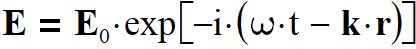 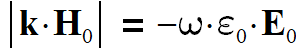 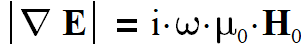 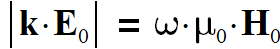 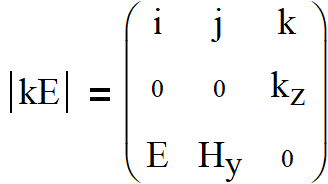 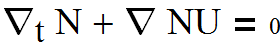 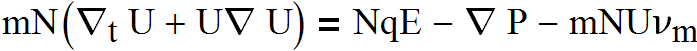 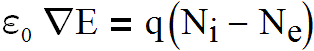 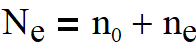 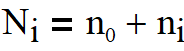 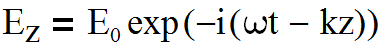 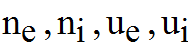 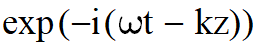 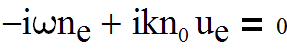 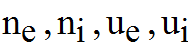 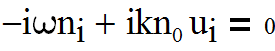 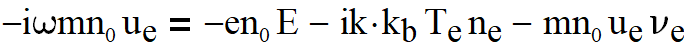 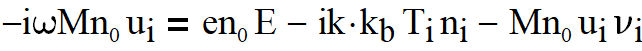 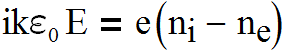 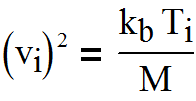 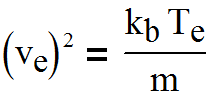 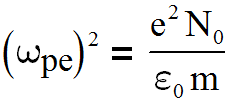 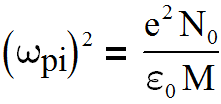 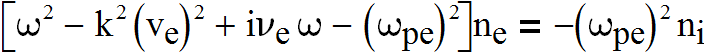 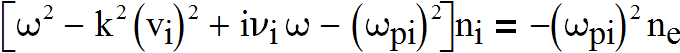 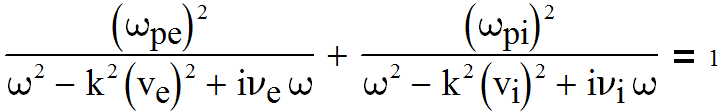 Электронные волны
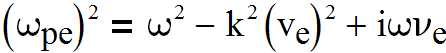 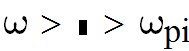 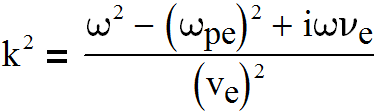 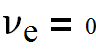 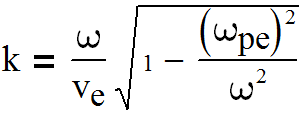 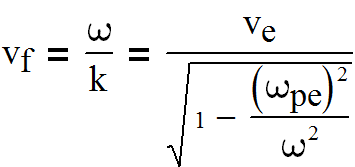 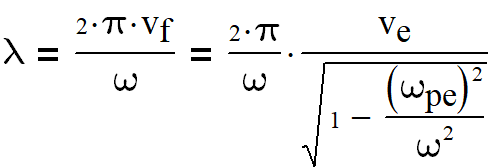 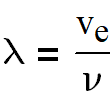 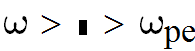 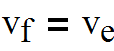 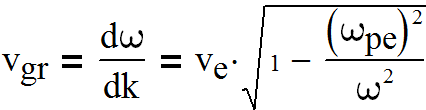 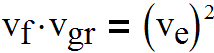 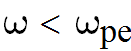 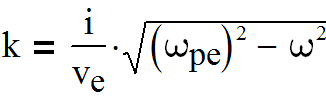 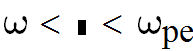 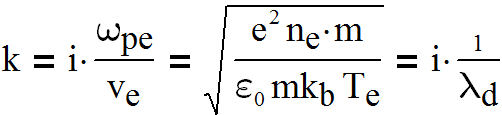 Ионные волны
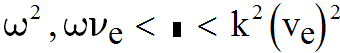 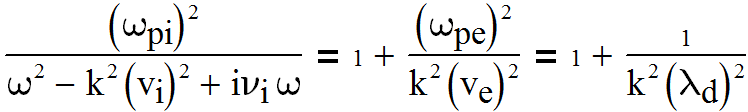 1.
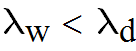 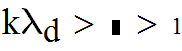 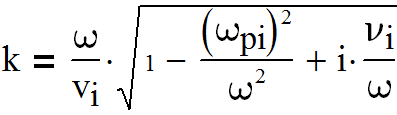 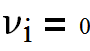 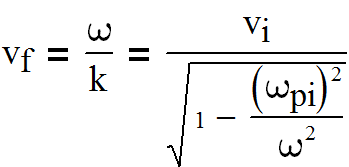 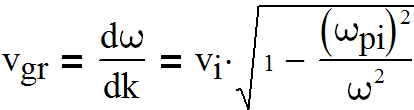 2.
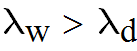 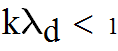 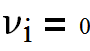 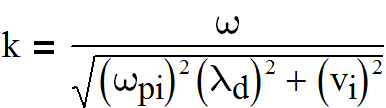 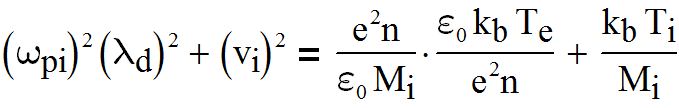 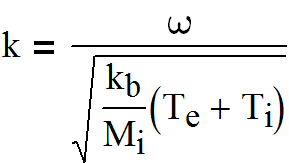 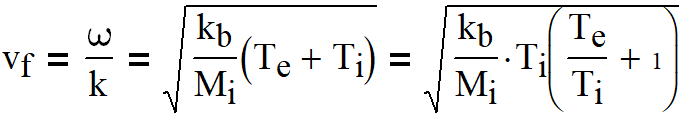 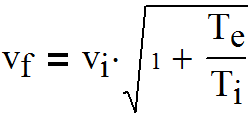 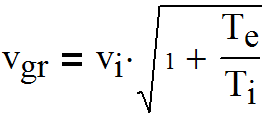 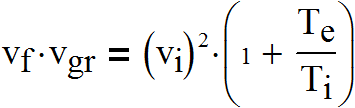 Давление электростатической волны
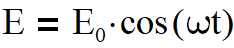 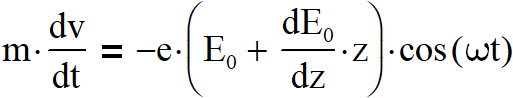 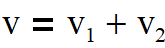 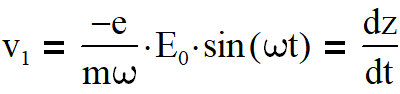 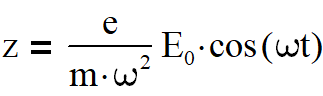 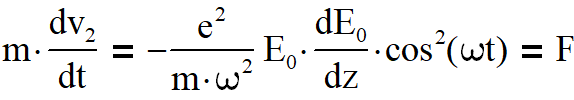 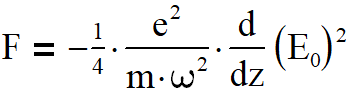 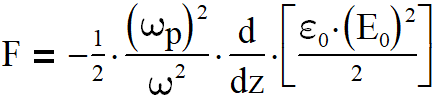